К В НЗНАЕШЬ ли ты русский язык?
1 конкурс      Фразеологизмы
ФРАЗЕОЛОГИЗМ-устойчивое словосочетание, значение которого невыводимо из значений составляющих его компонентов, например: "собаку съесть" (быть знатоком в каком-либо деле, иметь большой навык, опыт в чем-либо).
2 конкурс Пословицы и поговорки
ПОСЛОВИЦА —  краткое образное законченное изречение, обычно ритмичное по форме, с назидательным смыслом (Поспешишь - людей насмешишь).
ПОГОВОРКА — образное выражение, оборот речи, метко определяющий какое - либо явление жизни; в отличие от пословицы лишена обобщающего поучительного смысла
 ( Семь пятниц на неделе ).
3 конкурс         Шарады
ШАРАДА - загадка, в которой загаданное слово состоит из нескольких составных частей, каждая из которых представляет собою отдельное слово (фа – соль).
4 конкурс                   Анаграммы
АНАГРА́ММА – чтение справа-налево или  перестановка букв, посредством которых из одного слова составляется другое (сон - нос, ров - вор, ласка – скала).
4 конкурс                     Метаграммы
Метаграммы - разновидность шарад, загадок, в которых зашифрованы слова, различающиеся одной буквой или звуком (коса – роса, мука – рука).
6 конкурс                             Ребусы
РЕБУС —  загадка, в которой разгадываемые слова или выражения даны в виде рисунков в сочетании с буквами и некоторыми другими знаками
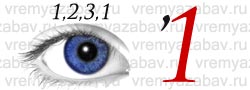 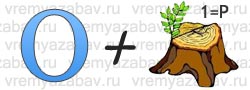 7 конкурс                      Логогрифы
ЛОГОГРИФ —  род загадки, в которой, посредством различных комбинаций букв, из какого - нибудь загаданного слова создаются новые слова, которые нужно отгадывать (ель-мель).
8 конкурс                       Палиндромы
ПАЛИНДРОМ — стихотворение или фраза, читающиеся одинаково и с начала и с конца
      ( Цени     в    себе    свинец! ).
Спасибоза участие!